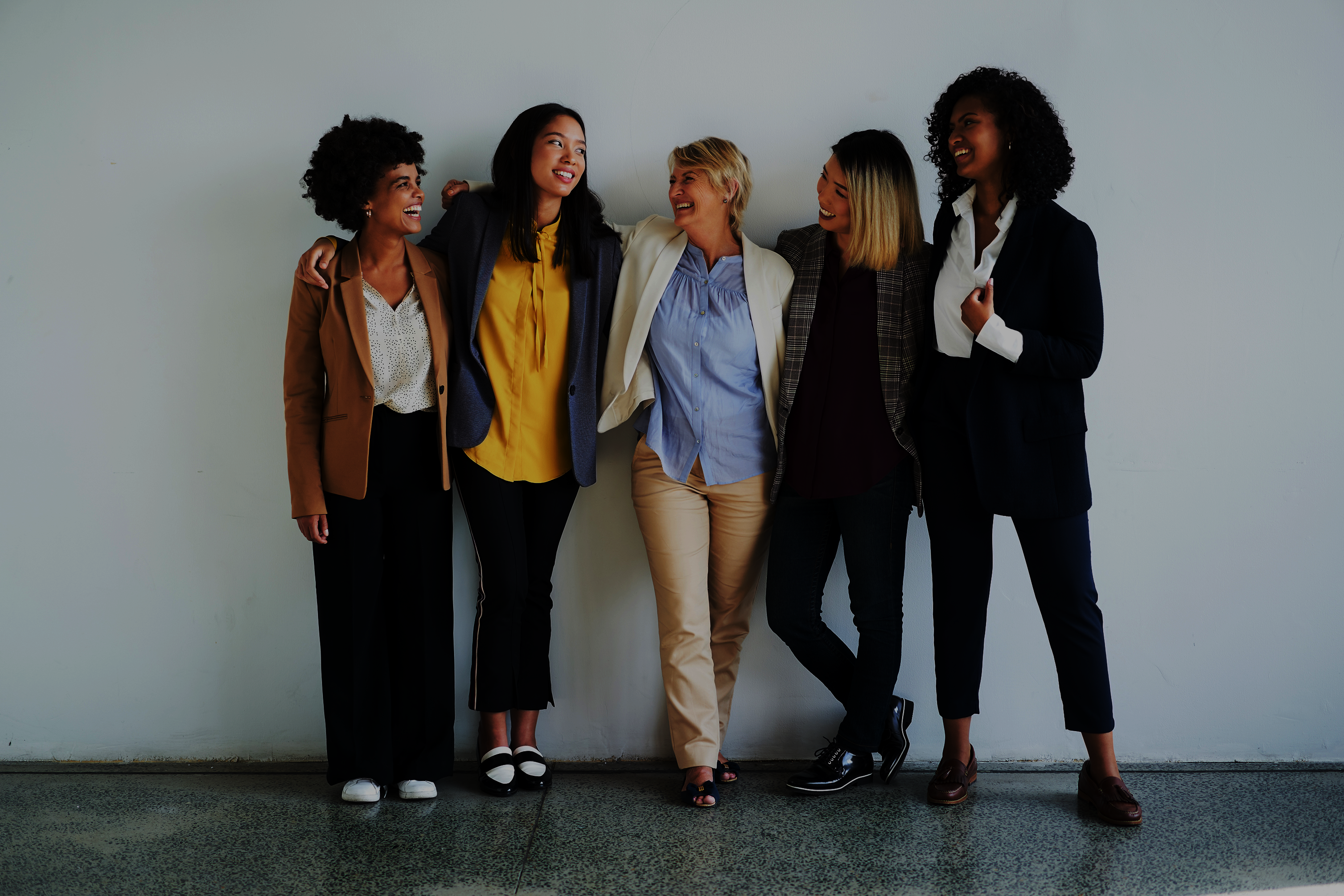 Membership andLeadership Continuity
Britt Vaughan - MA, MPA
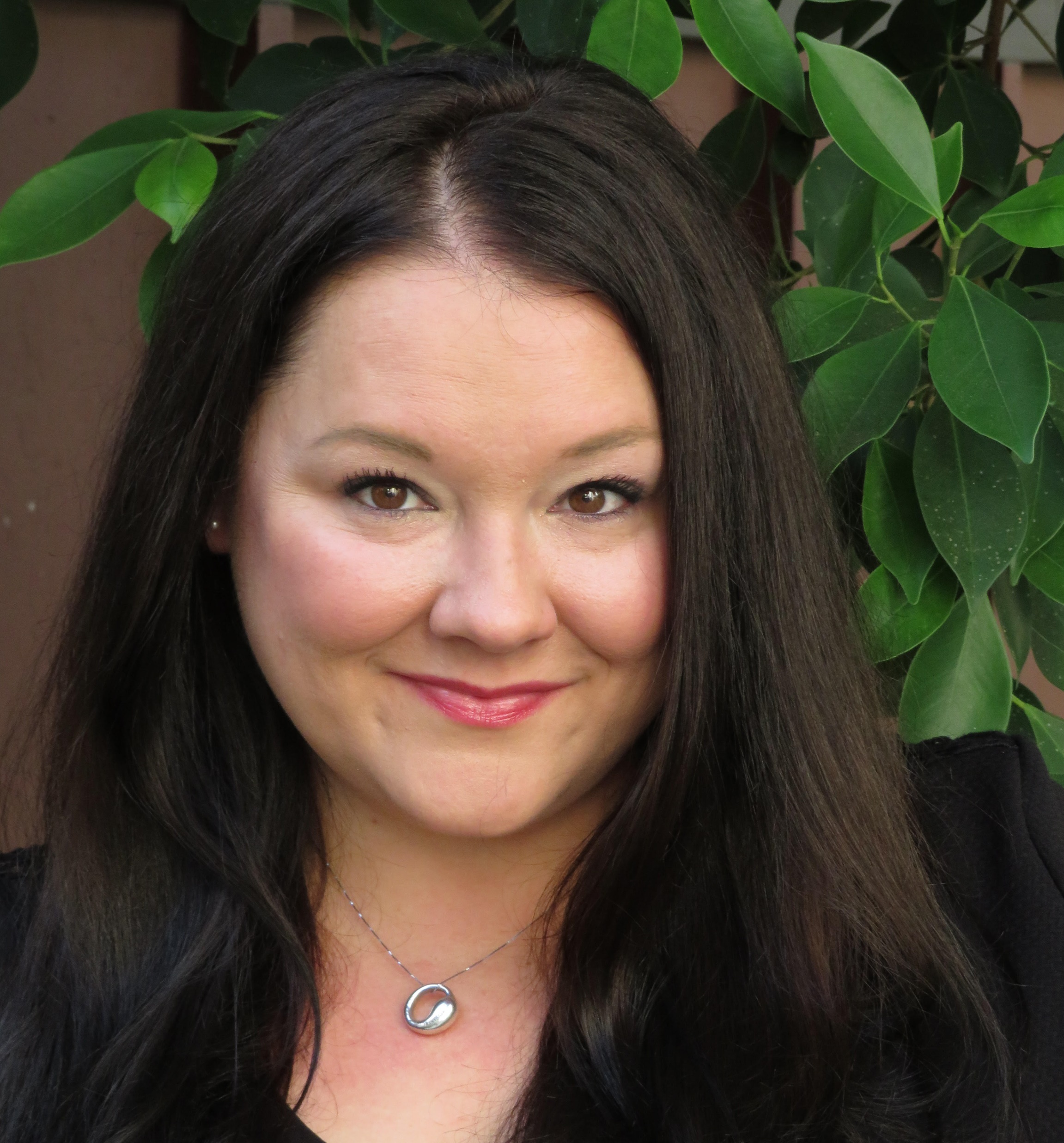 ABOUT ME
L.A. Native 
Life-long Learner 
Nonprofit Sector Professional
Volunteer 
Avid Traveler
2
ABOUT YOU
How many are current presidents of your chapter? 

How many of you felt you were well prepared to take on this position?

How many have engaged in leadership continuity or succession planning as part of your profession? 

How many have engaged in it as part of your chapter?
3
SESSION OUTCOMES
SUCCESS
4
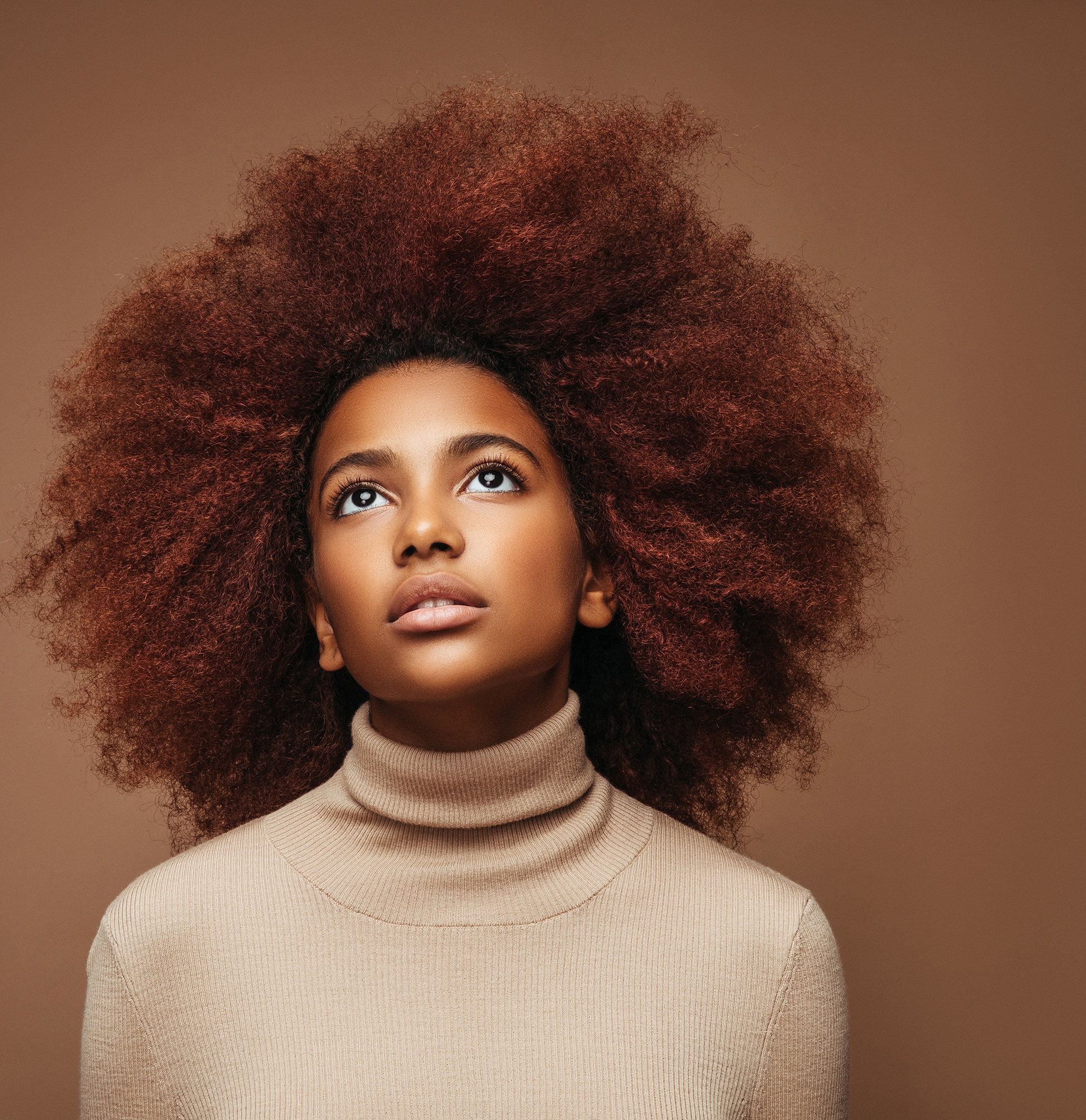 TODAY’S BIG IDEA
There isn’t one

I’m probably not going to tell you anything you don’t already know but hopefully I’m going to inspire you to take some small actions that will make big differences.
5
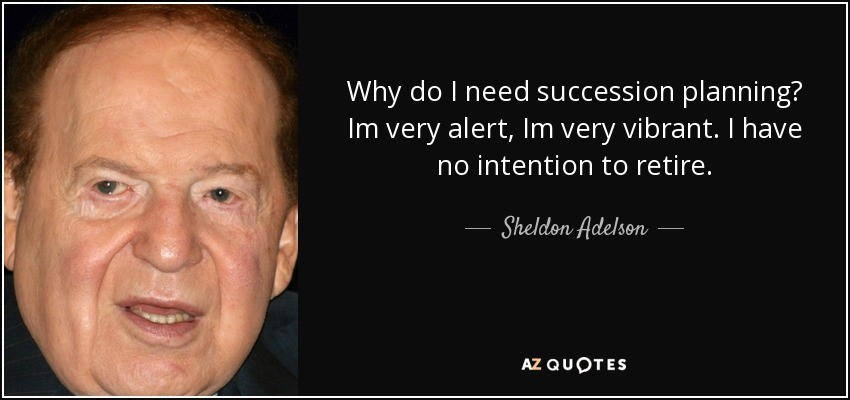 6
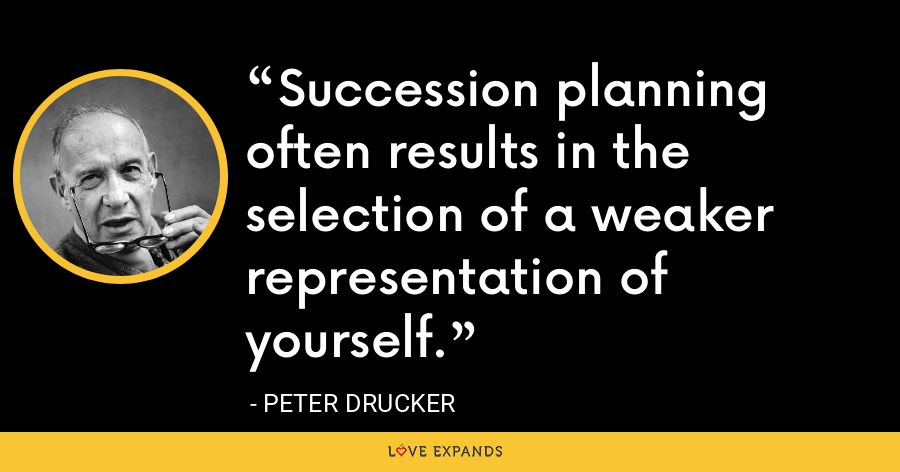 7
What is Leadership Continuity?
Defining Leadership Continuity

Leadership Continuity vs. Succession Planning
8
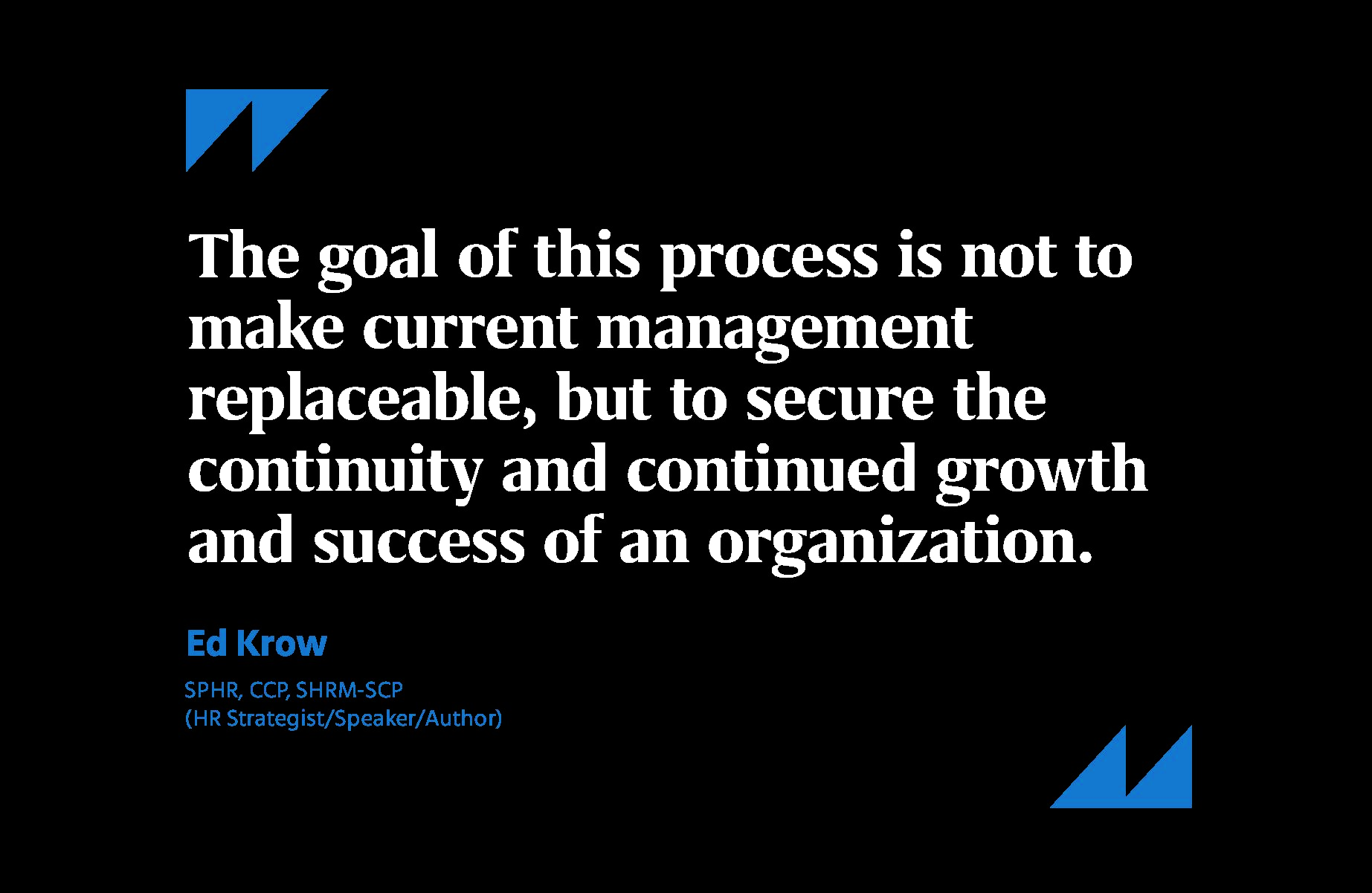 9
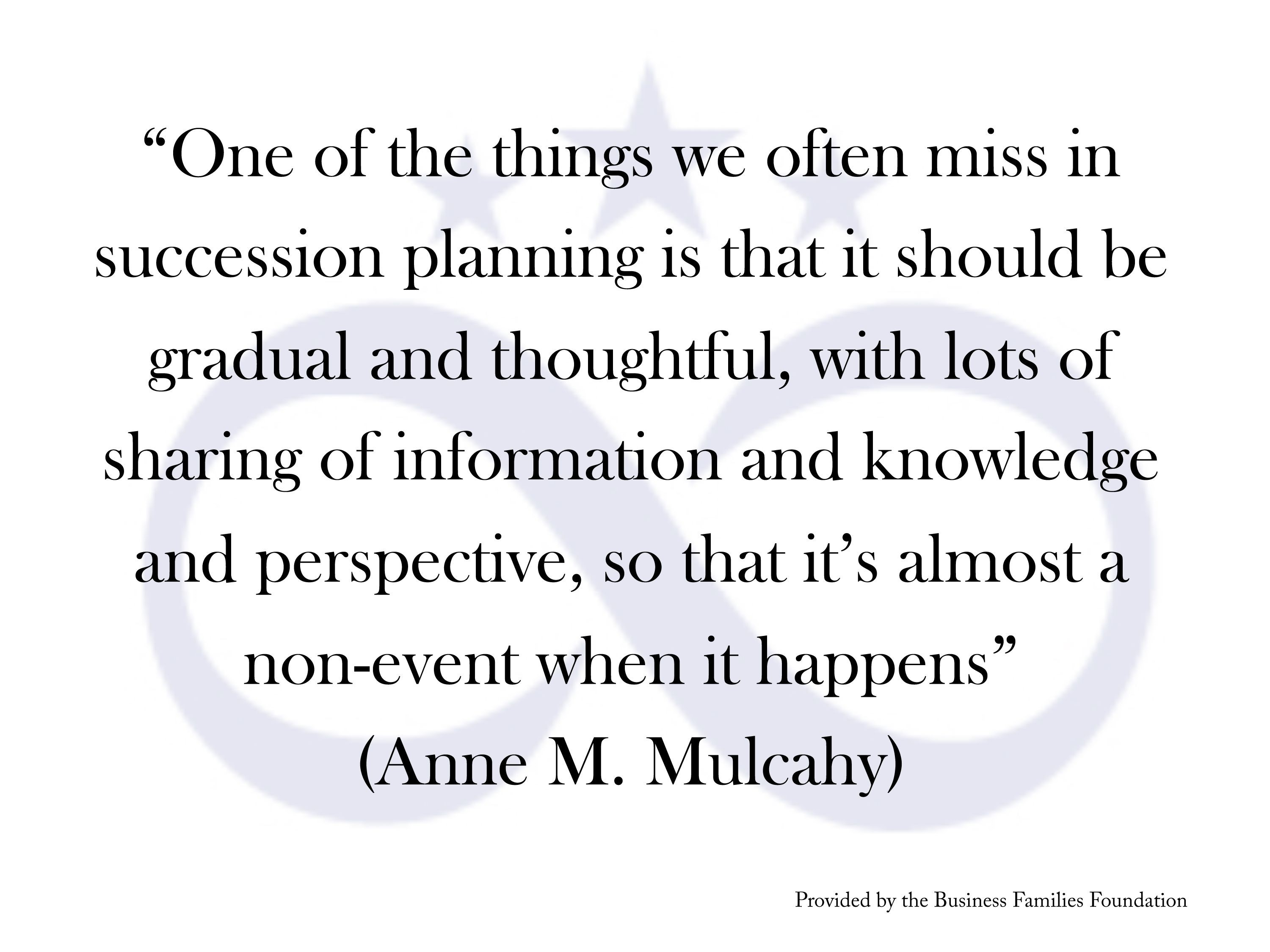 10
WHY THIS MATTERS
More than 74% of leaders report they are unprepared and lack the training for the challenges they face in their roles.
50% of leaders reported that it took them six months to become effective in their new roles.
Only 35% of organizations have a formalized succession planning process for critical roles.
11
https://aiirconsulting.com/resource/21-shocking-statistics-on-the-state-of-succession-planning/
WHO IS RESPONSIBLE FOR LEADERSHIP CONTINUITY?
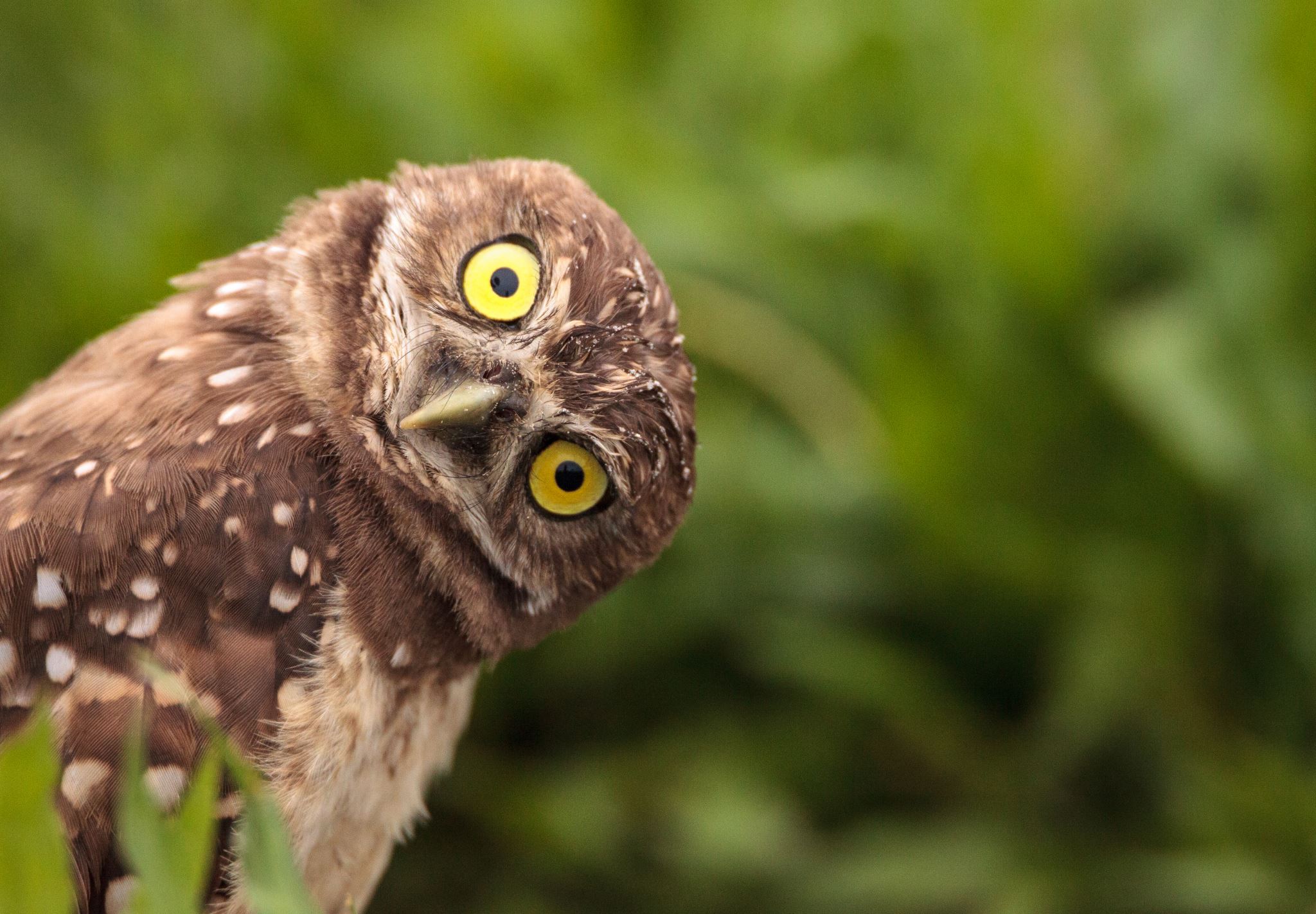 12
Building Continuity
Business Continuity Practices
Great Onboarding and Training
Clear Pathways and Expectations
Trusted Advisors and Mentors
Having a plan (and a plan B and a plan C)
Inclusive practices and transparency at every level
13
EXAMPLES OF LEADERSHIP DEVELOPMENT  TOOLS
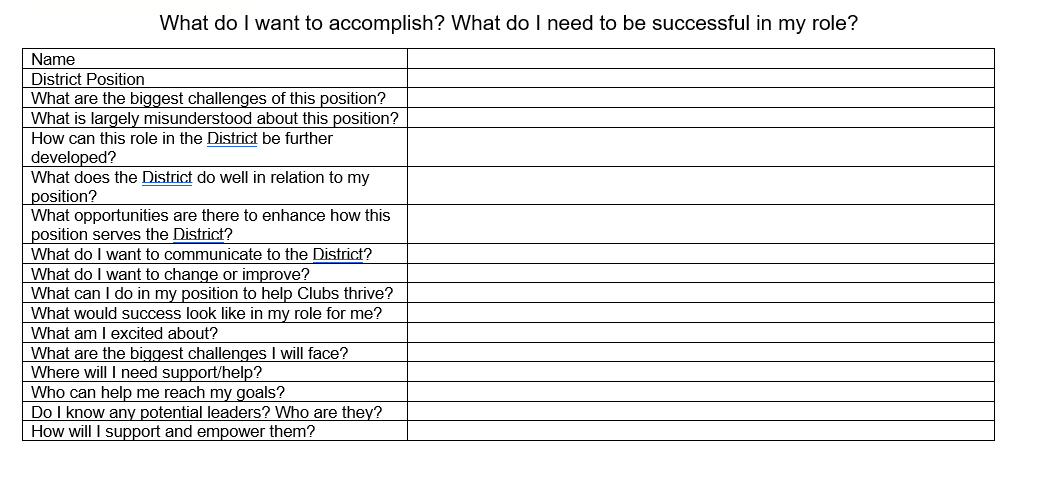 14
EXAMPLES OF LEADERSHIP DEVELOPMENT TOOLS
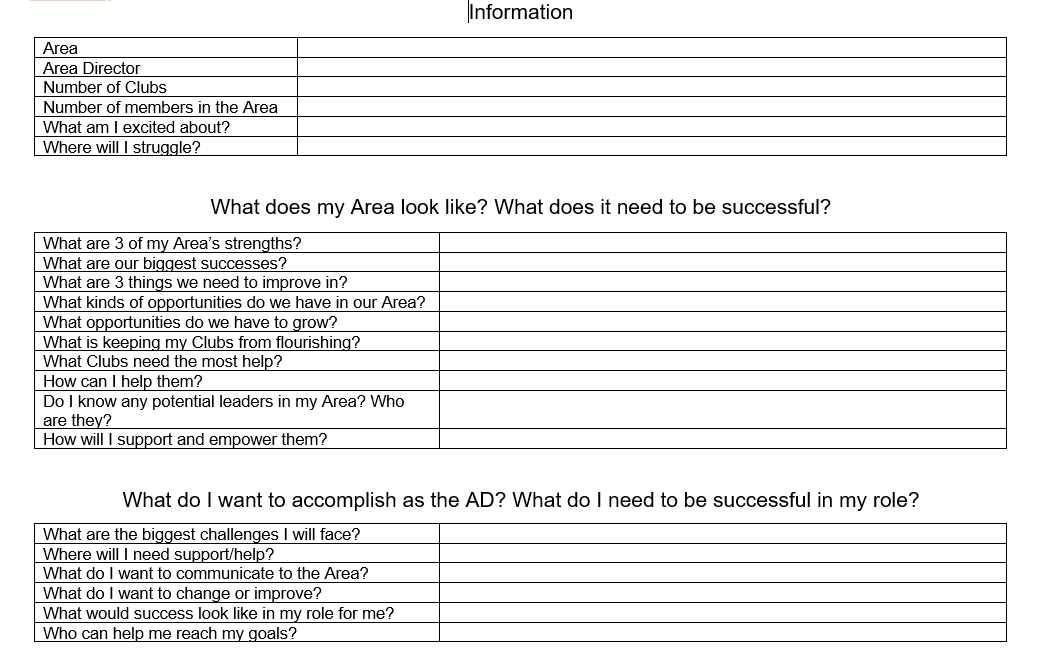 15
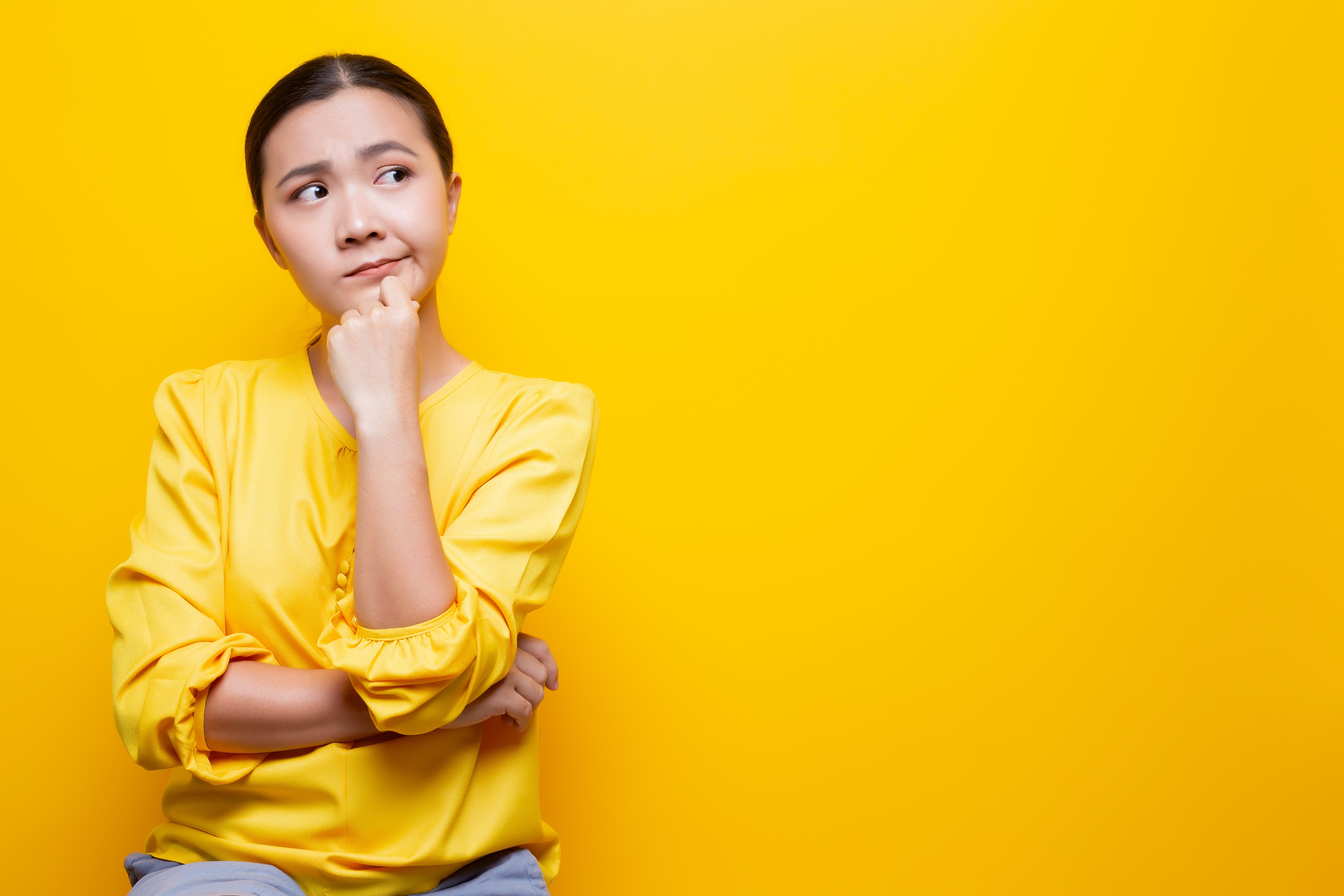 WHAT DO THESE TOOLS SHOW US?
16
WHAT’S THE PLAN?
It’s exactly what you think… but there are some nuances



Right people on the right seat on the bus (Good to Great)
- Are they a SME? A Thought Leader? A Strategic Leader?

Rockstars vs. Superstars (Radical Candor)  
- Are their skills somewhere else?
17
Failure to Plan
What are some assumptions we make about this process? 

How do we plan for the unforeseen?
What happens if we do nothing?
18
LEADERSHIP CONTINUITY AND MEMBERSHIP
What are some membership best practices your chapter utilizes for retention? 
How do these relate to leadership continuity? 
What does membership recruitment have to do with it? 
Where is there room for growth?
These concepts are INTERSECTIONAL!
19
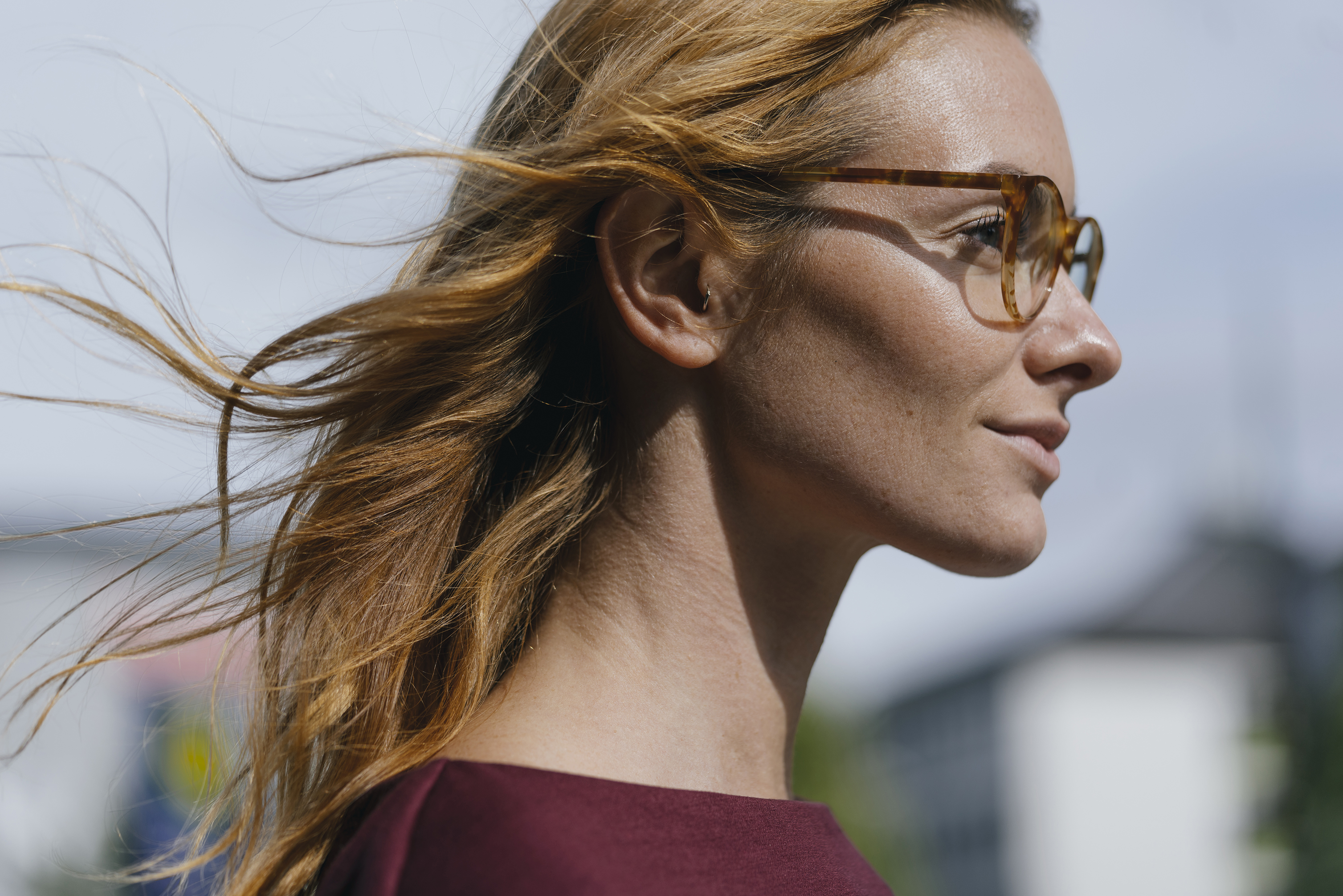 HOW ARE WE EMPOWERING PEOPLE  TO STEP UP?
20
EXAMPLE
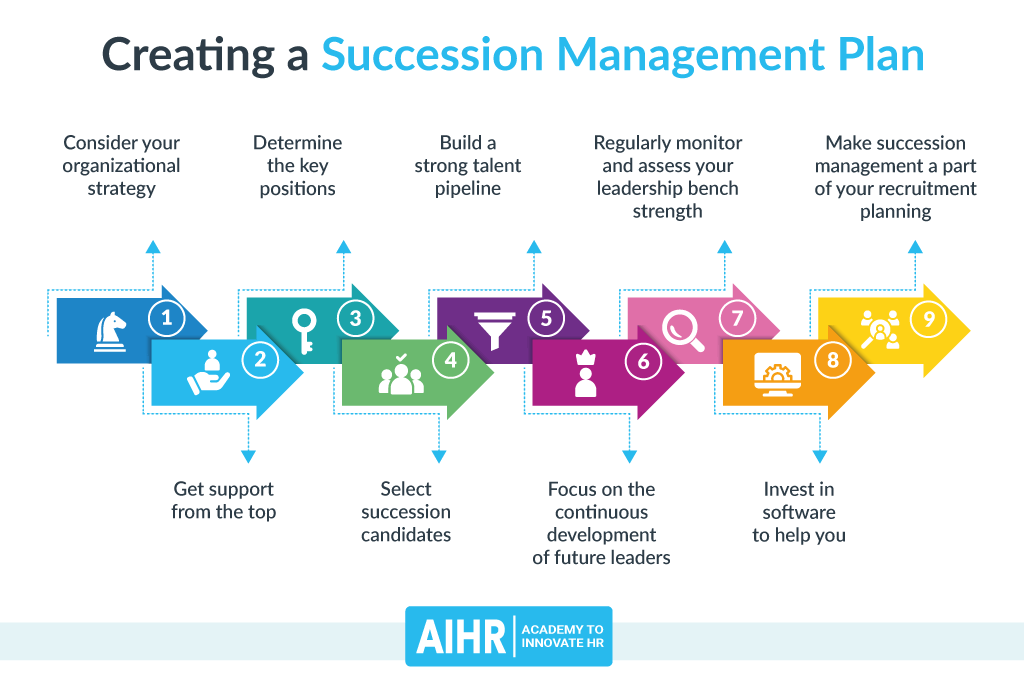 21
FURTHER LEARNING
22
QUESTIONS
23
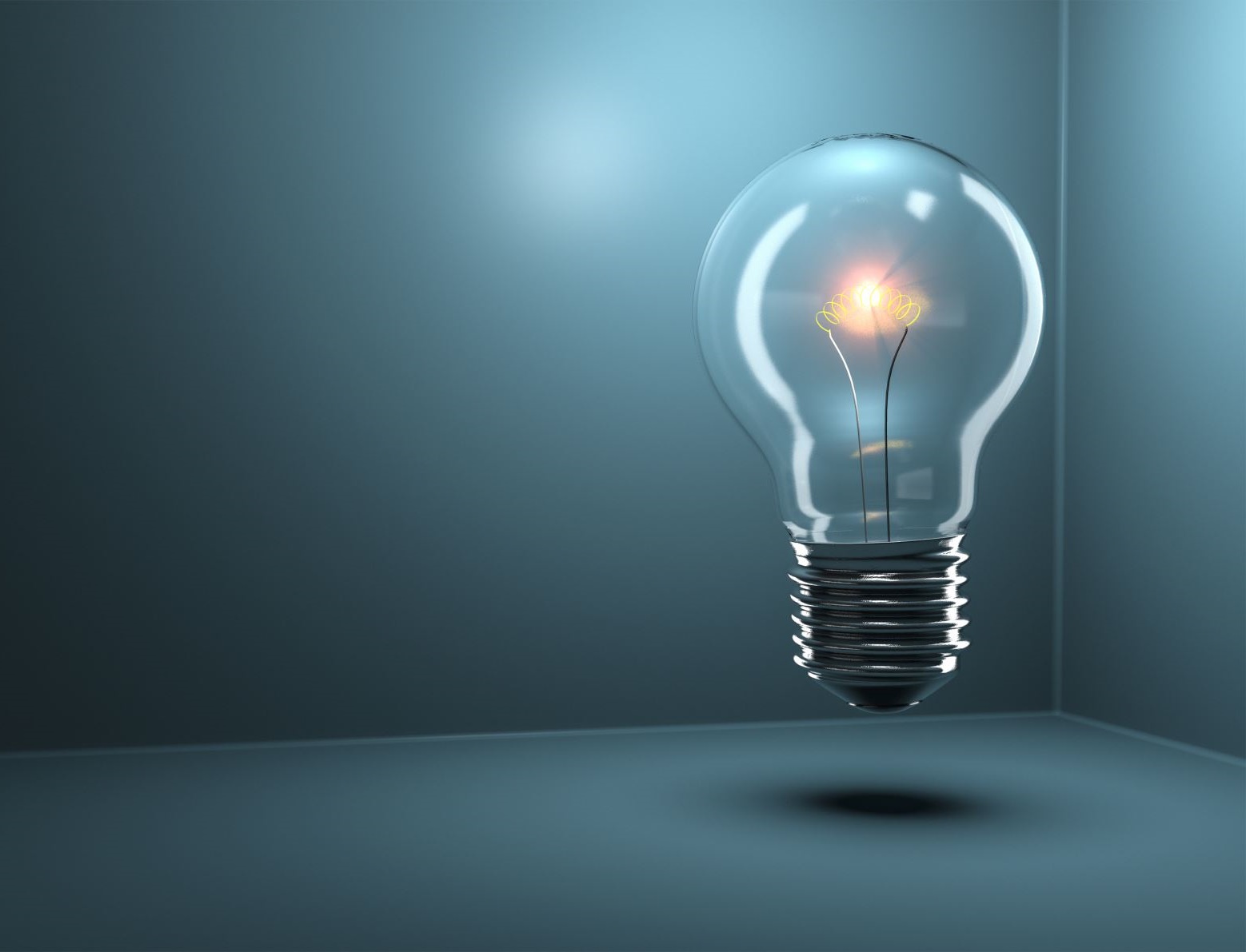 Britt Vaughan
BrittVaughan@outlook.com
THANK YOU!
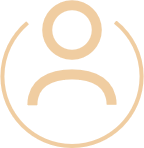 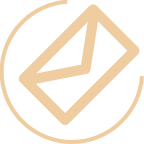